«Дикие животные 
наших лесов»
Подготовила:   Дмитриева И.В.
воспитатель мл. гр. 2014 год. 
МКДОУ «ДС ОВ» Берёзка»
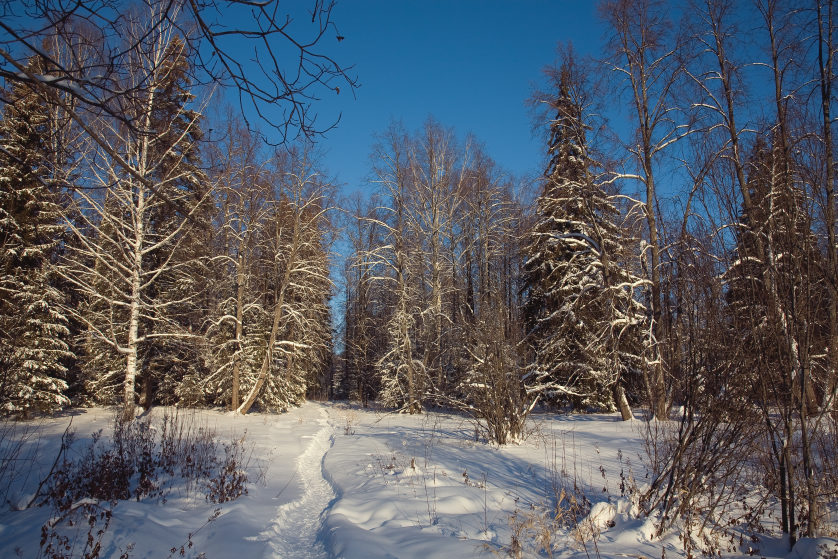 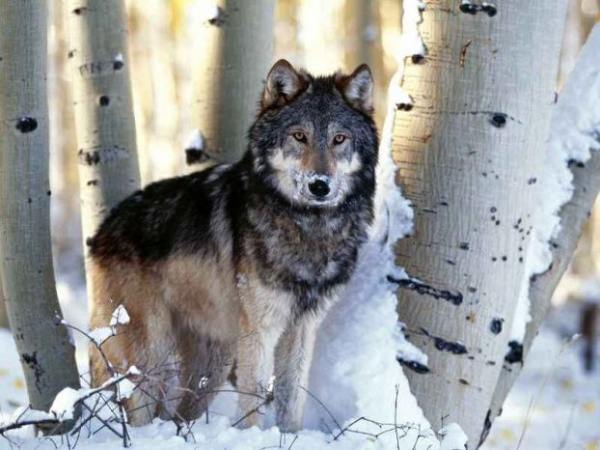 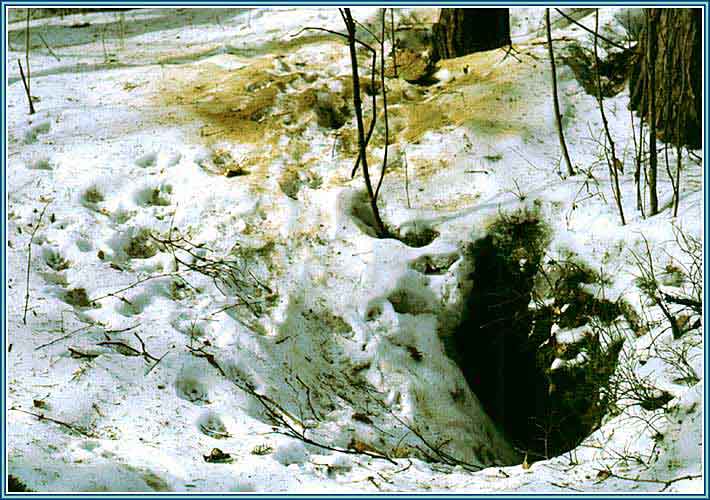 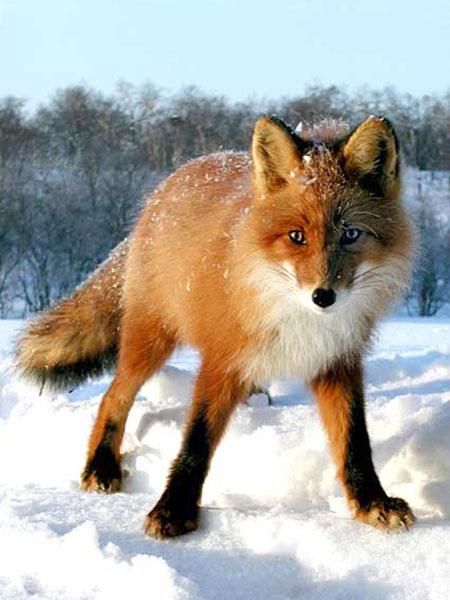 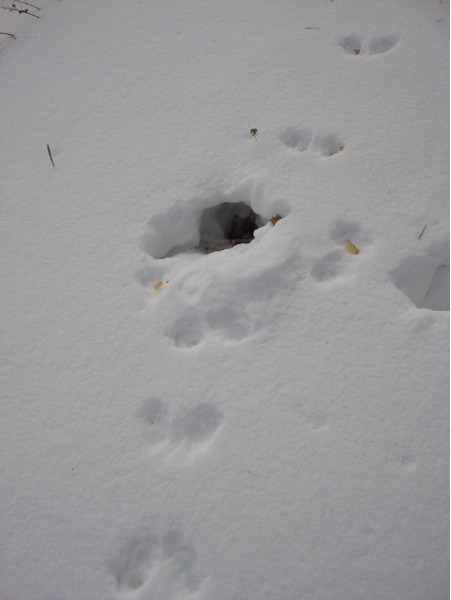 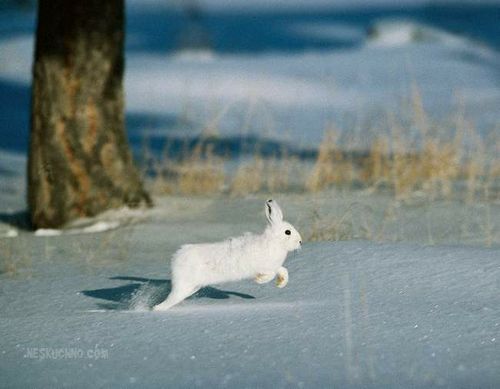 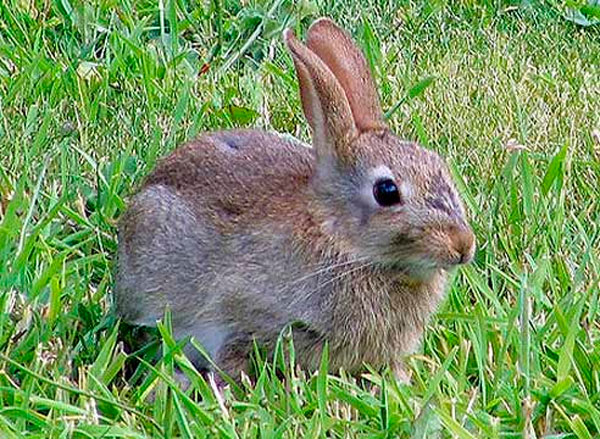 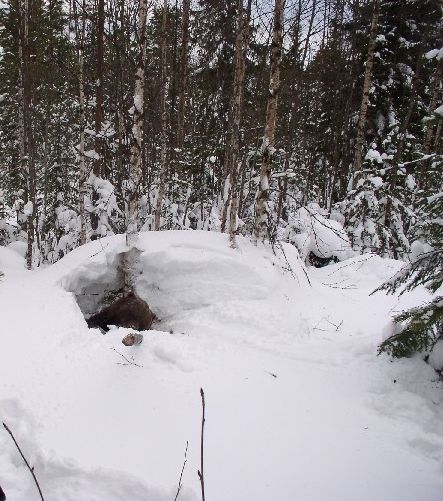 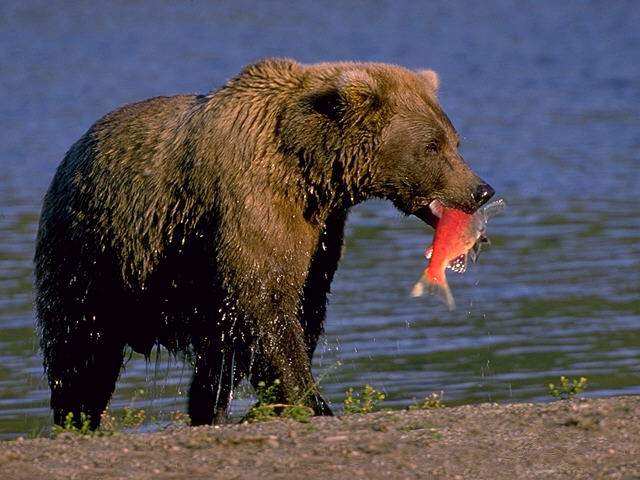 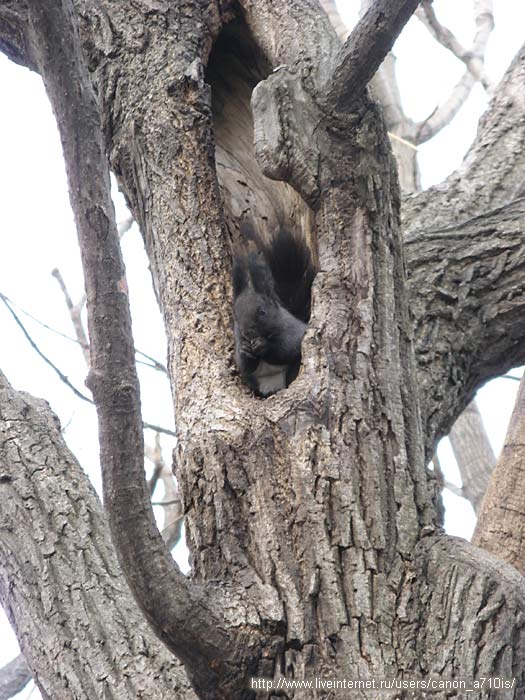 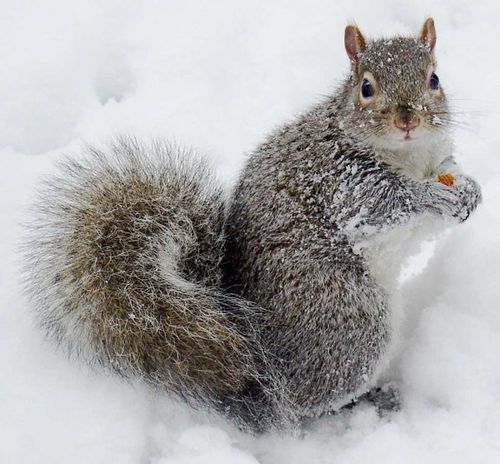 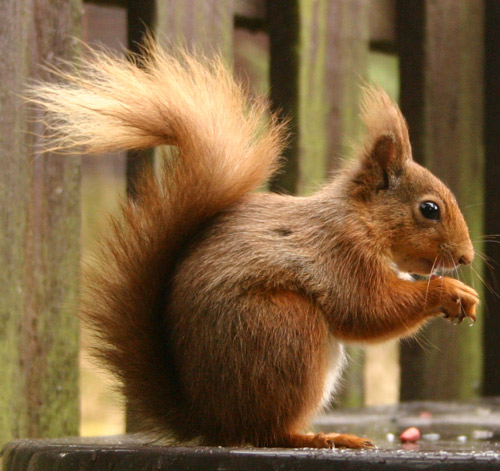 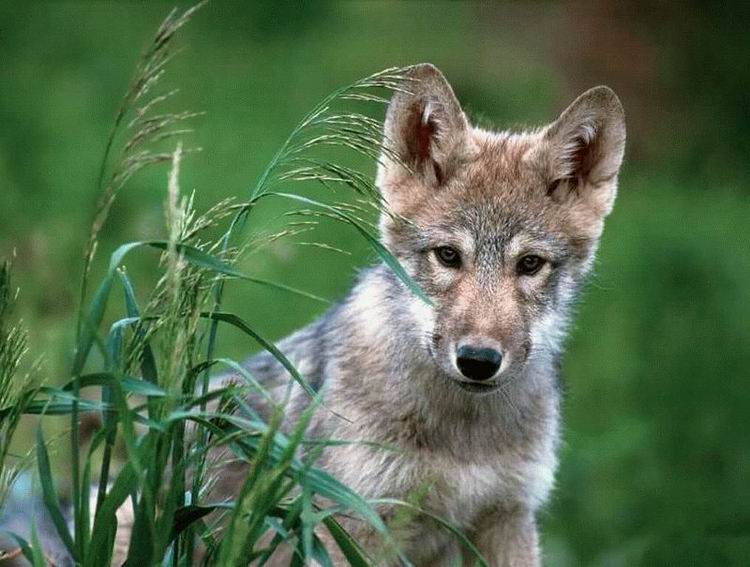 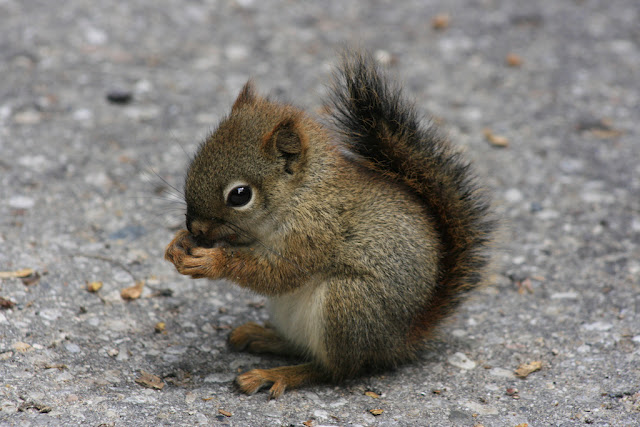 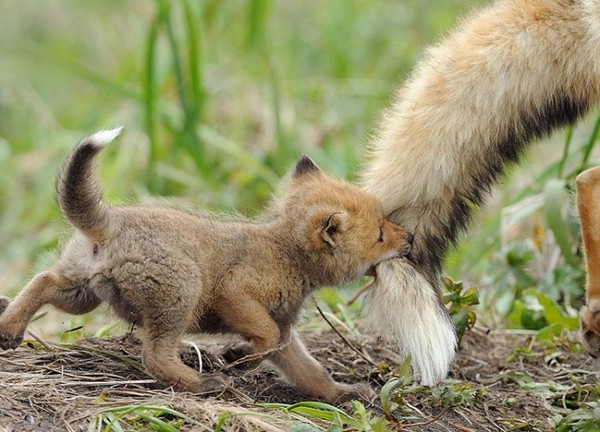 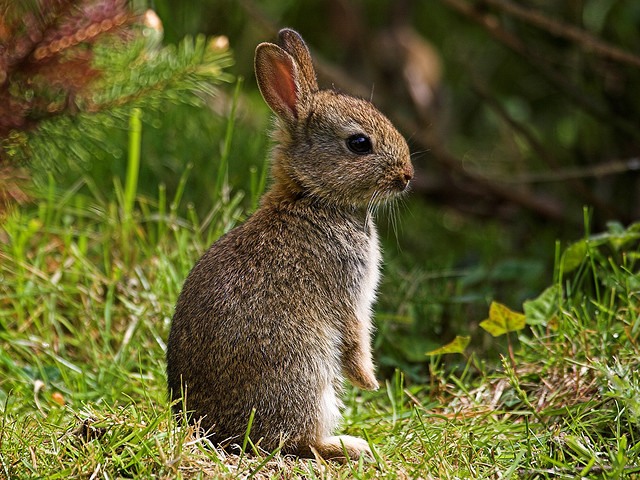 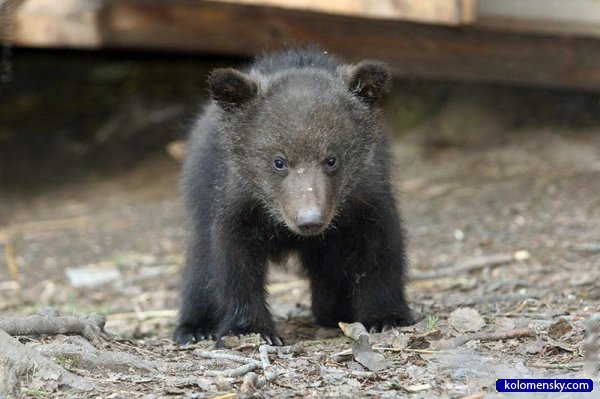 Спасибо за внимание